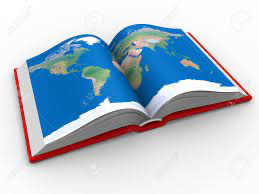 Year 5 Text Map